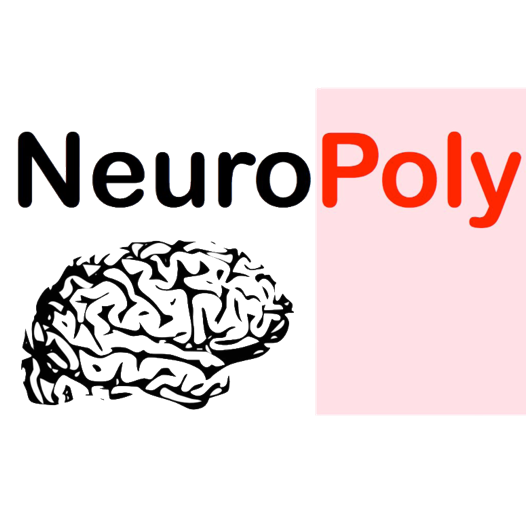 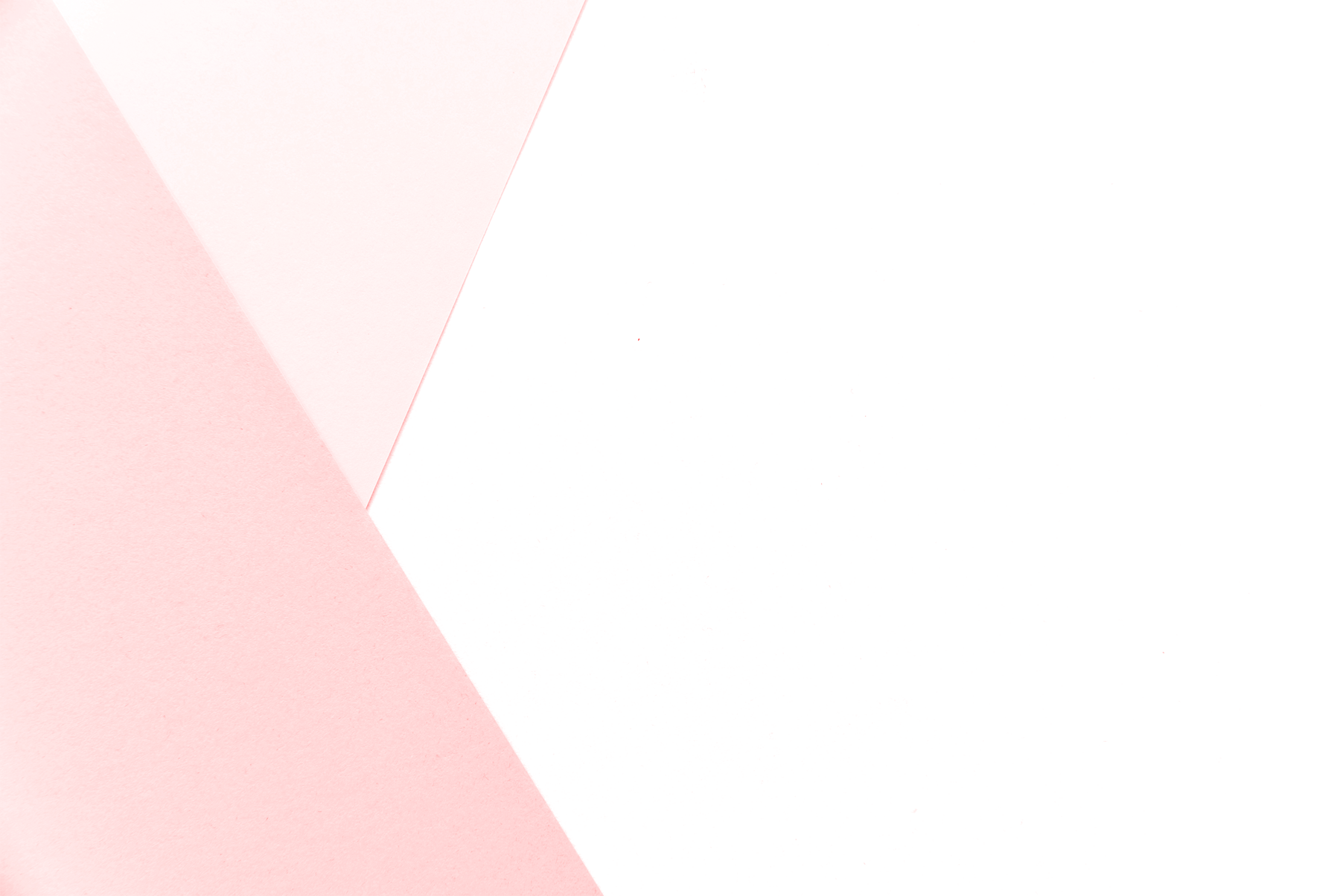 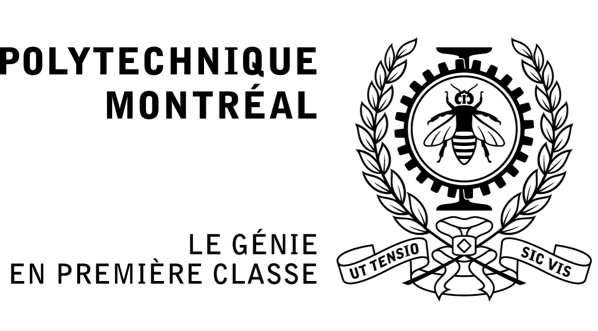 Signaux aléatoires et estimation
Eva Alonso Ortiz
ELE8812
6 février 2025
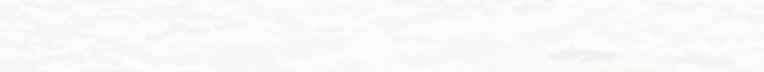 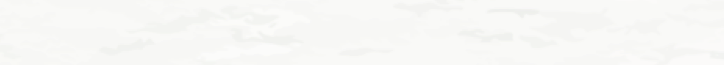 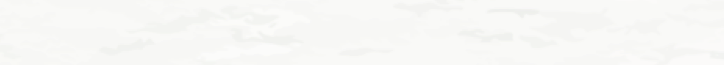 Introduction
Position du problème (1)
Représentation spatiale de la fonction de dégradation
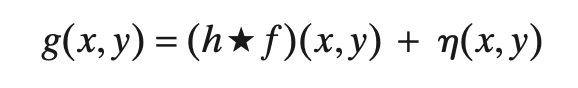 bruit
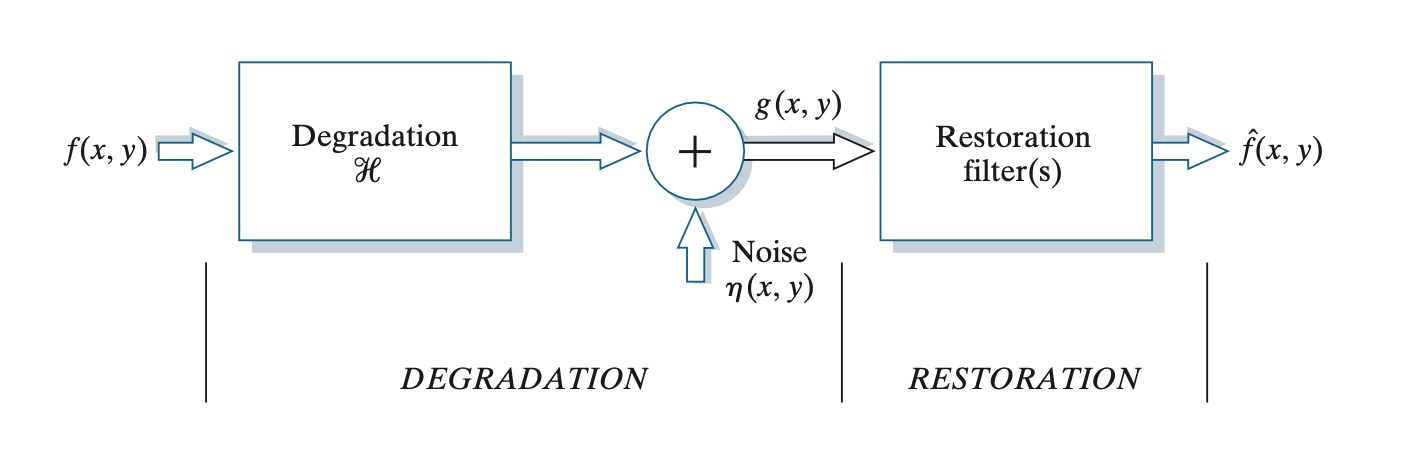 Ou estimateur
Introduction
Position du problème (1)
Restauration d’images uniquement affecté par du bruit

Modèle de formation d’images:
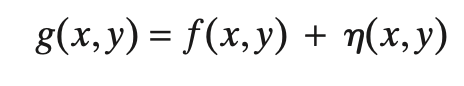 Bruit impulsionnel
Filtre médian
Leçon 2
Correction des défauts par diverses techniques
Détramage dans le domain Fourier
Artefact typique de « raster »
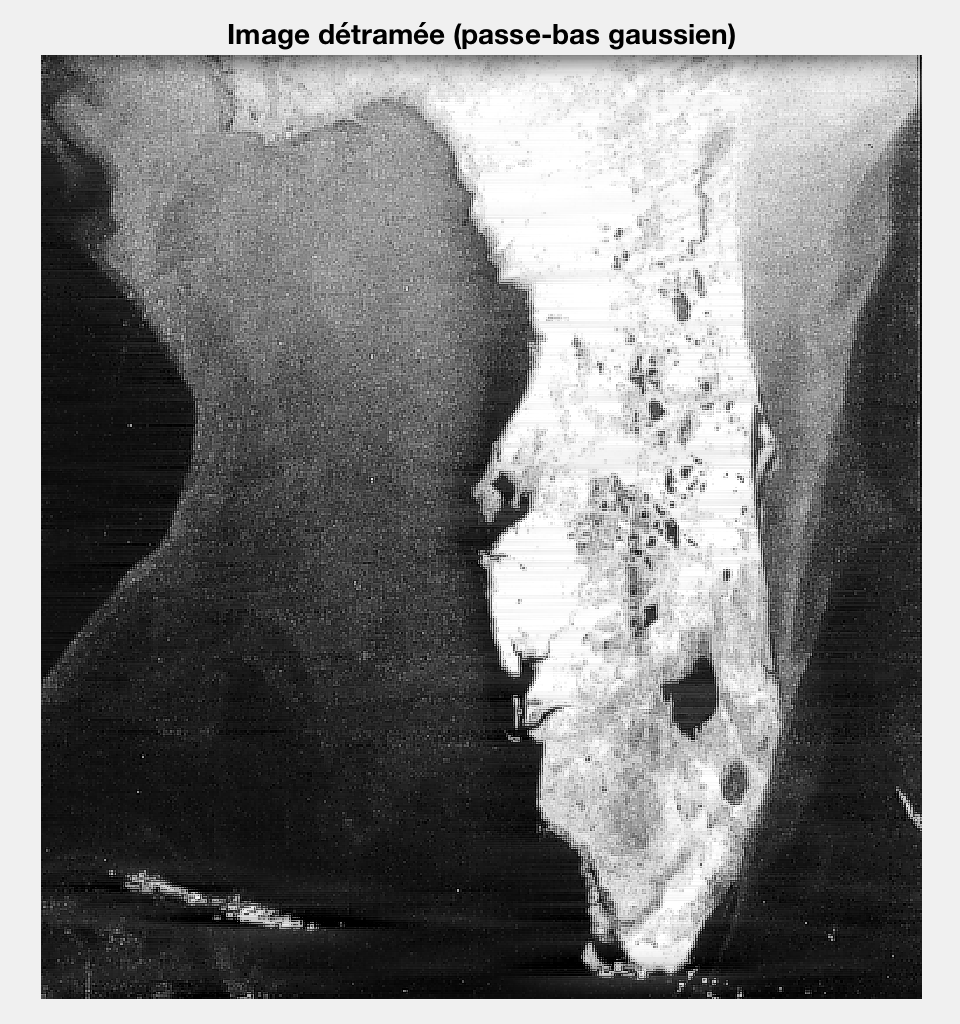 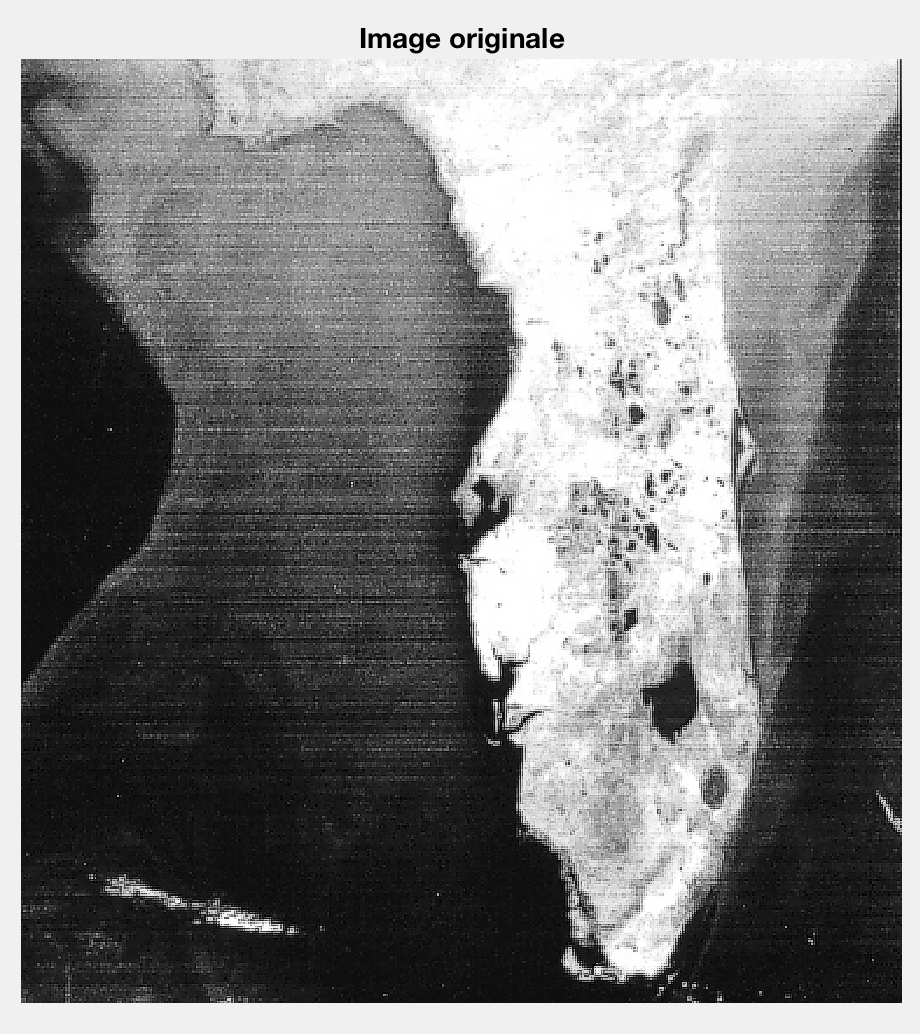 Leçon 4
Introduction
Position du problème (1)
Représentation spatiale de la fonction de dégradation
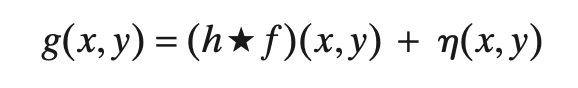 bruit
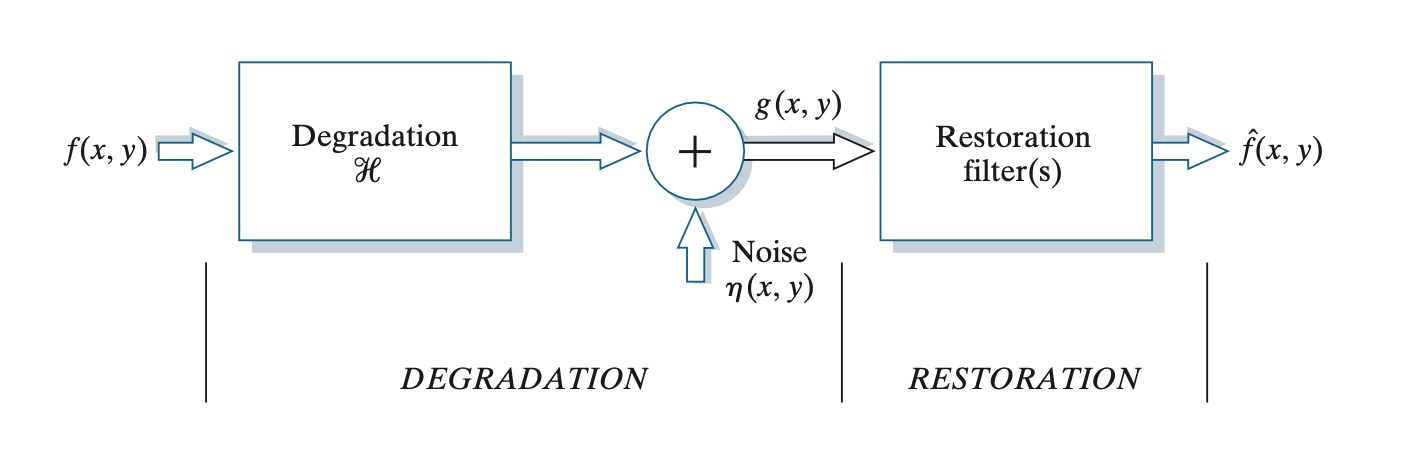 Ou estimateur
Rappels: probabilités et signal aléatoire
͏͏Variables aléatoires
Vecteurs aléatoires
Aspects fréquentiels : signaux aléatoires stationnaires d’ordre 2
Estimation
Estimateurs classiques
Caractéristiques des estimateurs
Estimation MAP dans le cas linéaire et gaussien
Rappels: probabilités et signal aléatoire
͏͏Variables aléatoires
Vecteurs aléatoires
Aspects fréquentiels : signaux aléatoires stationnaires d’ordre 2
Estimation
Estimateurs classiques
Caractéristiques des estimateurs
Estimation MAP dans le cas linéaire et gaussien
Variables aléatoires
Cadre
Variables aléatoires
Interprétation
Variables aléatoires (1)
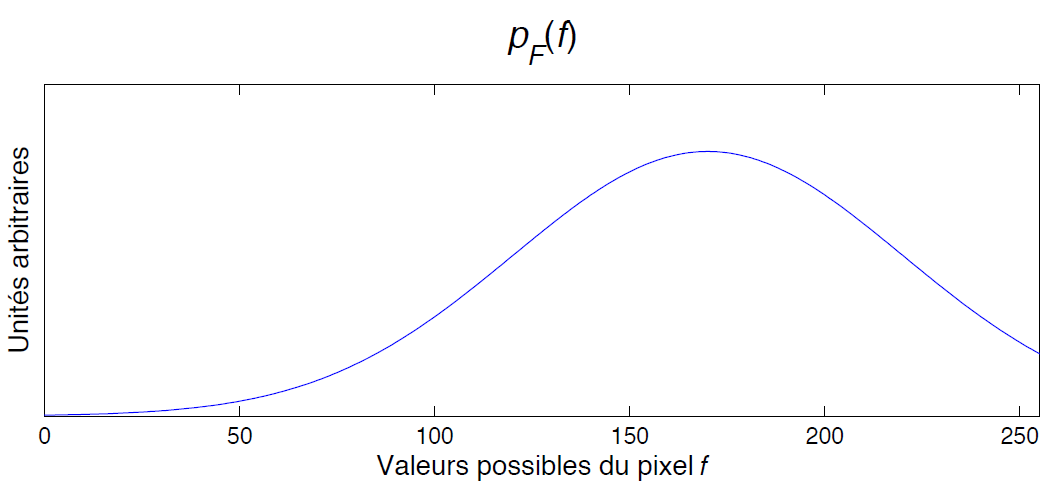 Variables aléatoires
Définition et propriétés
Variables aléatoires (2)
Formalisation
Propriétés
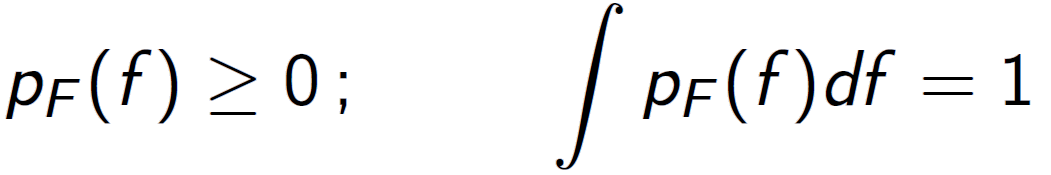 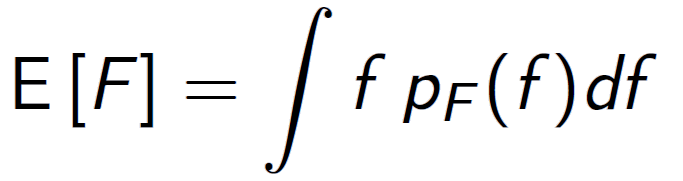 Espérance ou moyenne  :
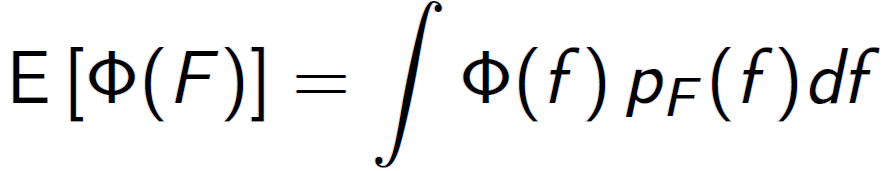 Espérance d’une fonction :
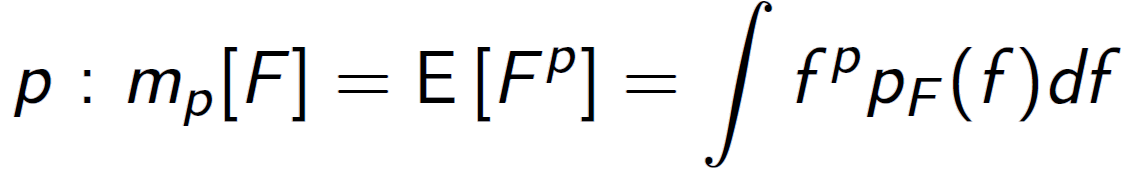 Moments d’ordre :
Variables aléatoires
Définition et propriétés
Variables aléatoires d’ordre 2
Définition
Le moment d’ordre 2 existe
Conséquence : le moment d’ordre 1 (la moyenne) existe
Variance
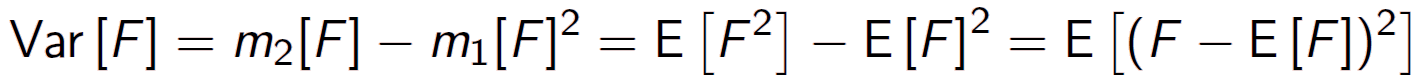 Variables aléatoires
Distributions particulières
Variables aléatoires gaussiennes
Définition


Importance
Représente adéquatement de nombreux phénomènes incertains (théorème de la limite centrale)
Choix raisonnable si on ne connaît que la moyenne et la variance d’une variable aléatoire
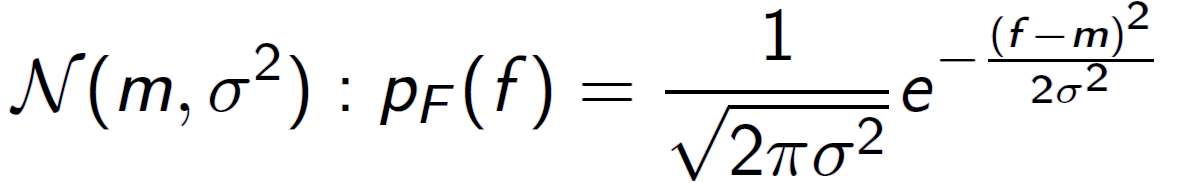 Variables aléatoires
Distributions particulières
Variables aléatoires gaussiennes
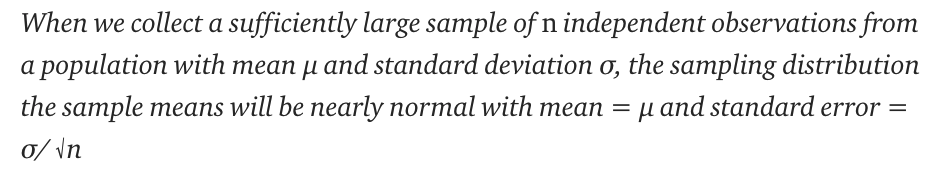 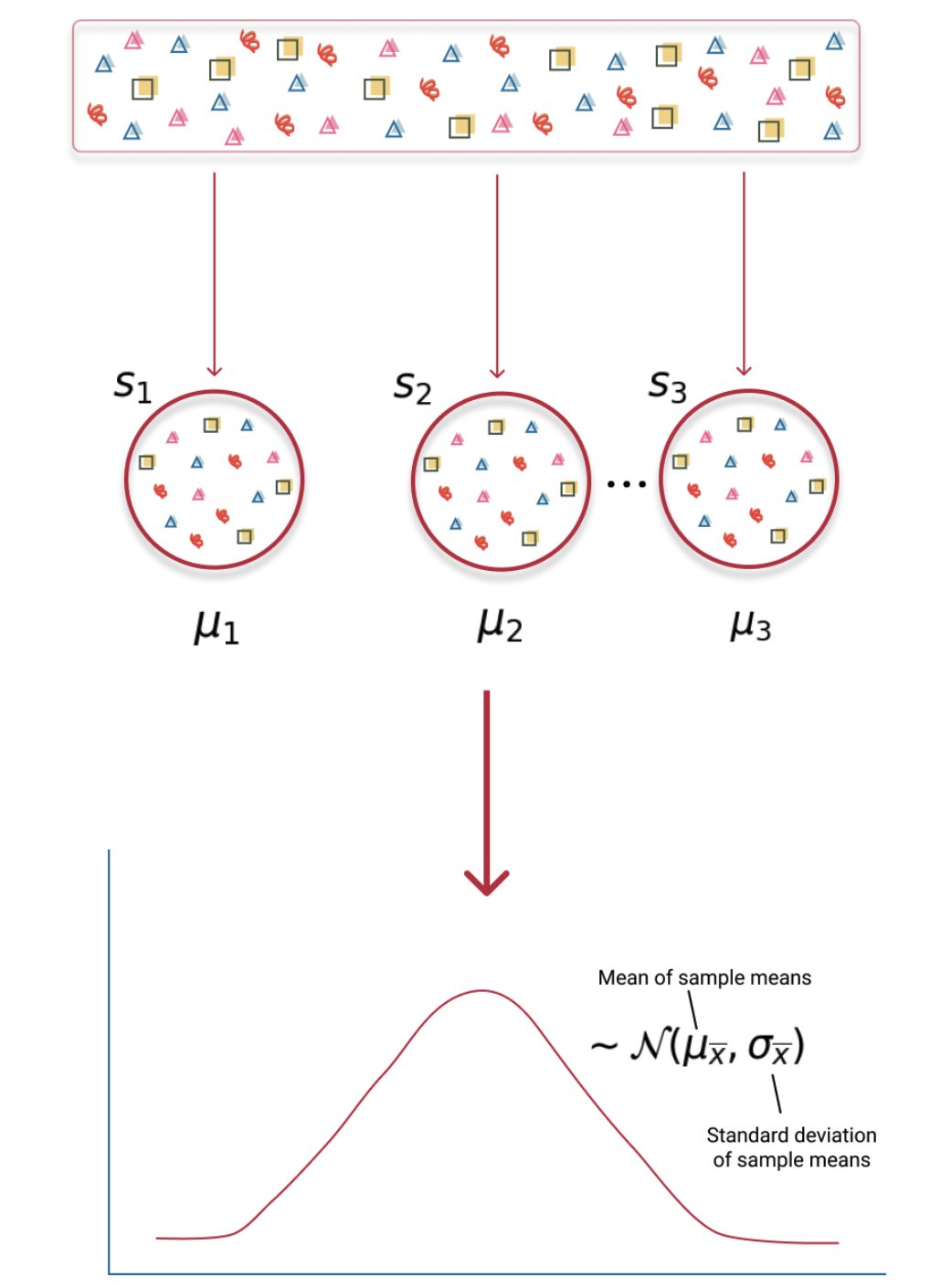 https://towardsdatascience.com/central-limit-theorem-a-real-life-application-f638657686e1
[Speaker Notes: moyenne μ et écart-type σ]
Rappels: probabilités et signal aléatoire
͏͏Variables aléatoires
Vecteurs aléatoires
Aspects fréquentiels : signaux aléatoires stationnaires d’ordre 2
Estimation
Estimateurs classiques
Caractéristiques des estimateurs
Estimation MAP dans le cas linéaire et gaussien
Vecteurs aléatoires
Définition et propriétés
Couples de variables aléatoires (1)
Cadre
Deux pixels F et G
Comment exprimer leur comportement d’ensemble ?
Formalisation : extension du cas scalaire
Densité de probabilité du couple
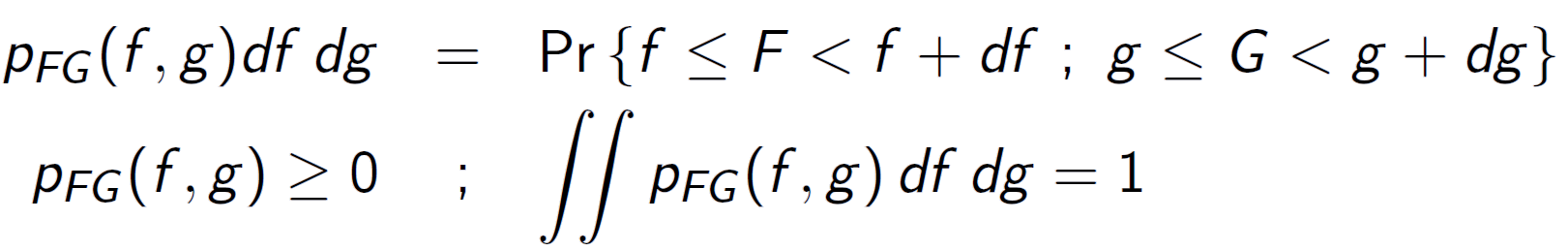 Vecteurs aléatoires
Définition et propriétés
Couples de variables aléatoires (2)
Propriétés importantes
Loi de chaque élément du couple


Indépendance
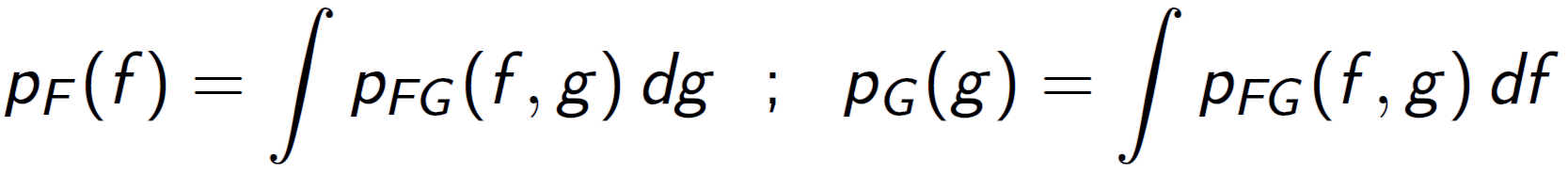 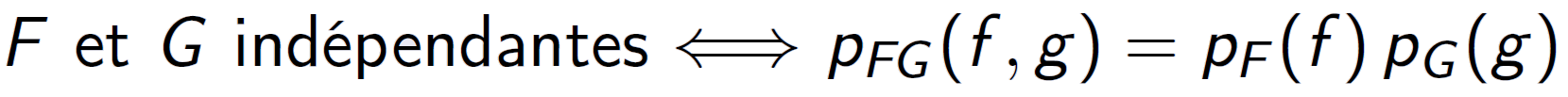 Vecteurs aléatoires
Définition et propriétés
Couples de variables aléatoires (3)
Propriétés importantes
Mesure de la variabilité jointe de F et G
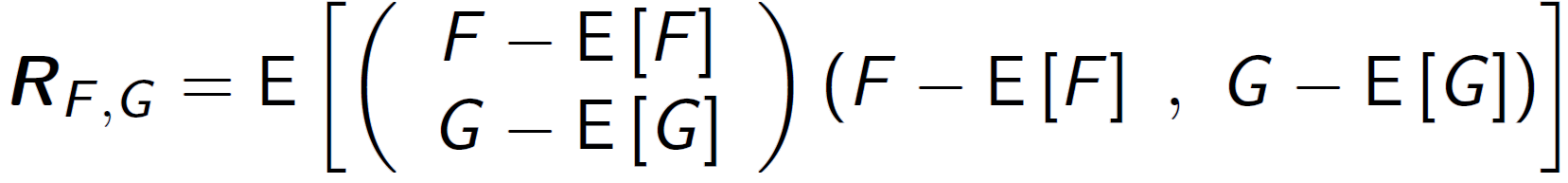 Vecteurs aléatoires
Définition et propriétés
Couples de variables aléatoires (4)
Propriétés importantes
Corrélation
Coefficient de corrélation:
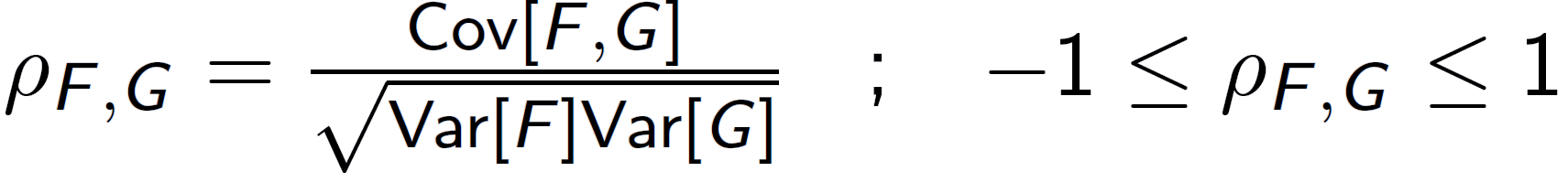 Covariance normalisé
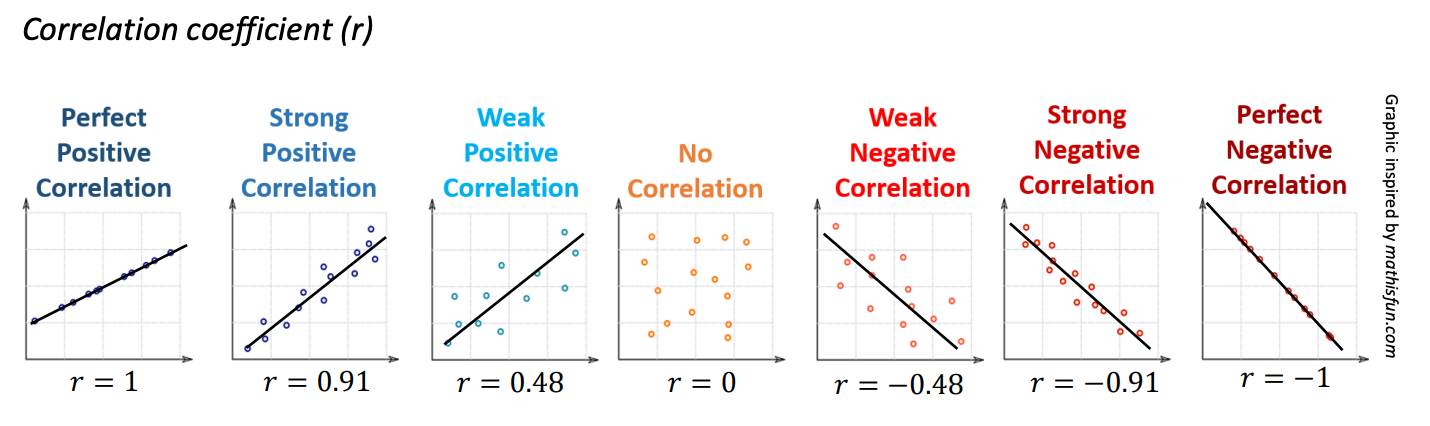 G
G
G
G
G
G
G
F
F
F
F
F
F
F
Vecteurs aléatoires
Définition et propriétés
Problèmes
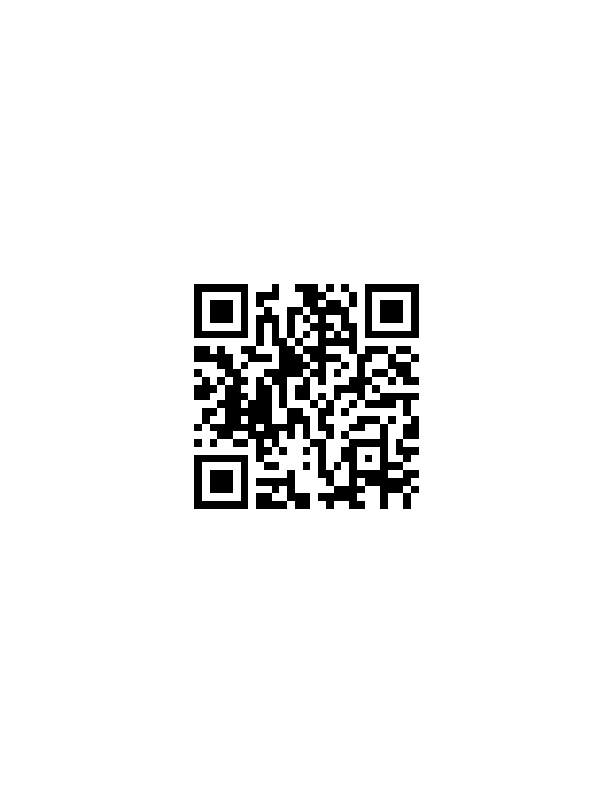 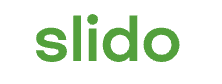 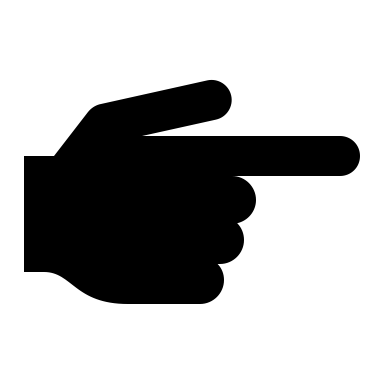 Please download and install the Slido app on all computers you use
Matrice de covariance pour 2 pixels: [1 0; 0 1]. Quel sera le coefficient de correlation?
ⓘ Start presenting to display the poll results on this slide.
Vecteurs aléatoires
Conditionnement
Conditionnement (1)
La connaissance de F renseigne-t-elle sur les valeurs plausibles de G ?
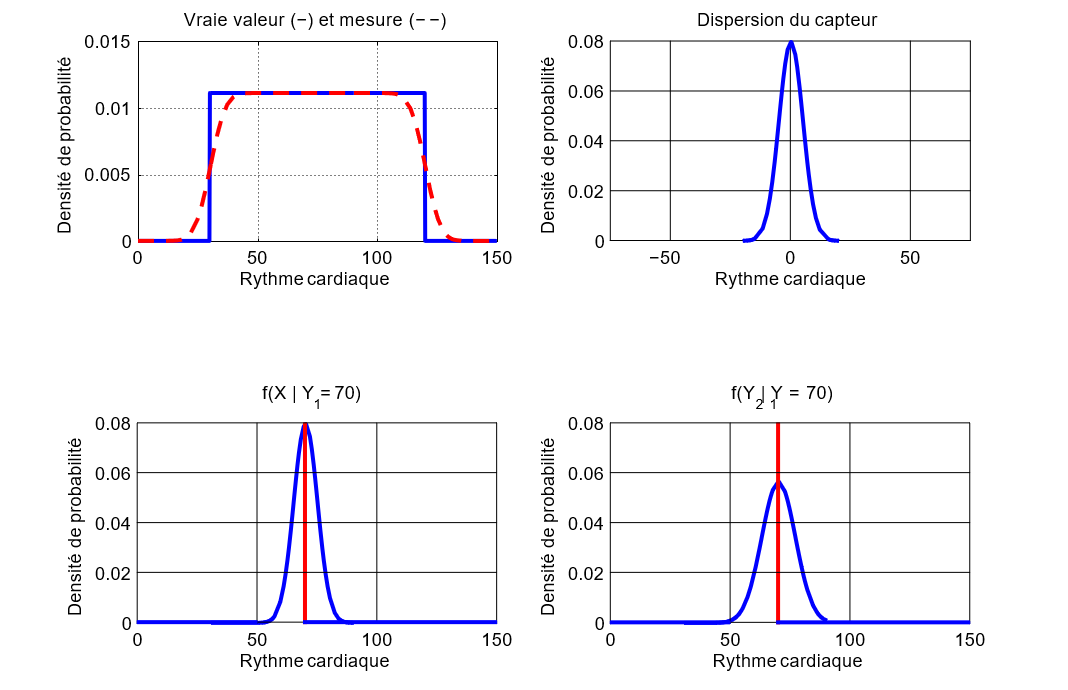 Vecteurs aléatoires
Conditionnement
Conditionnement (2)
Formalisation
   
                     : loi conditionnelle de G sachant que F vaut f 
Règle de Bayes
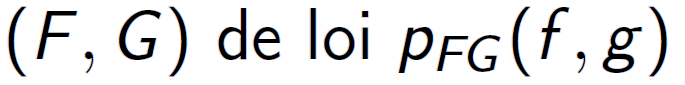 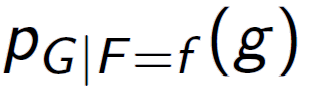 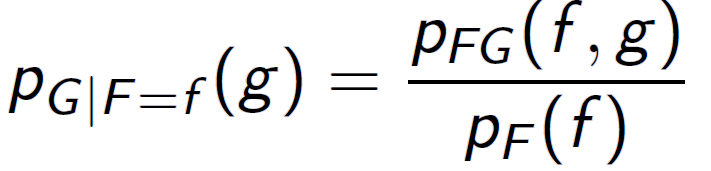 Vecteurs aléatoires
Conditionnement
Conditionnement (3)
Scenario

Tu te sens malade. Un médecin t’offre un test diagnostique. Il te dit que le taux de faux positifs est de 2% et le taux de faux négatifs est de 1%. 

Ton test est positif. 

P(T|~M) = 2%  probabilité d’un test positif si pas malade
P(~T|M) = 1%  probabilité d’un test négatif si malade
P(T|M) = 1-0.01 = 99%  probabilité d’un test positif si malade

Quelle est la probabilité que tu aies la maladie?
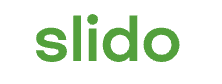 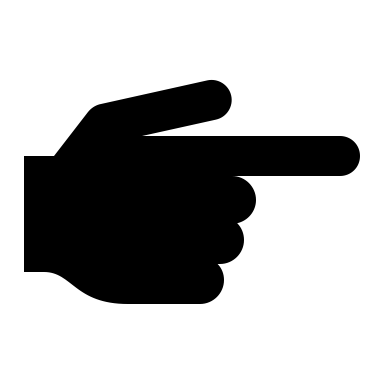 Please download and install the Slido app on all computers you use
Quelle est la probabilité que tu aies la maladie?
ⓘ Start presenting to display the poll results on this slide.
Vecteurs aléatoires
Conditionnement
Conditionnement (4)
F = test positif
G = maladie présente
Règle de Bayes
Probabilité d’avoir une maladie donnée en ayant un test positif
T = test positif
M = maladie présente
Vecteurs aléatoires
Conditionnement
Conditionnement (5)
0.5% !
https://www.yudkowsky.net/rational/bayes
Vecteurs aléatoires
Distribution particulières
Couples de variables aléatoires gaussiennes
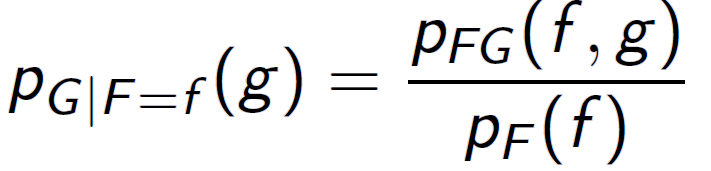 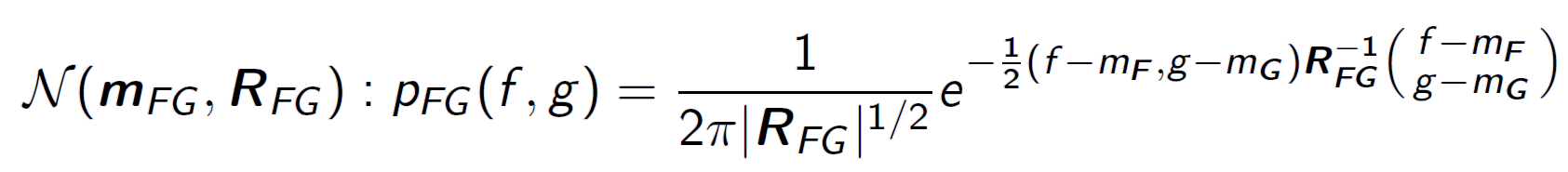 covariance
Vecteurs aléatoires
Distribution particulières
Vecteurs aléatoires
Définition et propriétés
Extension directe des propriétés des couples de variables aléatoires
Est-ce suffisant?
Représentation d’incertitudes dans des images de taille finie: OK
Opérations usuelles (e.g., convolution, representation fréquentielle)
Rappels: probabilités et signal aléatoire
͏͏Variables aléatoires
Vecteurs aléatoires
Aspects fréquentiels : signaux aléatoires stationnaires d’ordre 2
Estimation
Estimateurs classiques
Caractéristiques des estimateurs
Estimation MAP dans le cas linéaire et gaussien
Signaux aléatoires stationnaires d’ordre deux
Position du problème
Signaux aléatoires à temps discret
Signaux aléatoires stationnaires d’ordre deux
Définition et propriétés
Signaux aléatoires stationnaires d’ordre 2
La plupart des images
deterministe
Ex: 
Bruit blanc = bruit non-corrélé
Quelle sera la fonction d’autocorrélation?
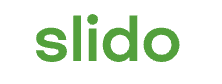 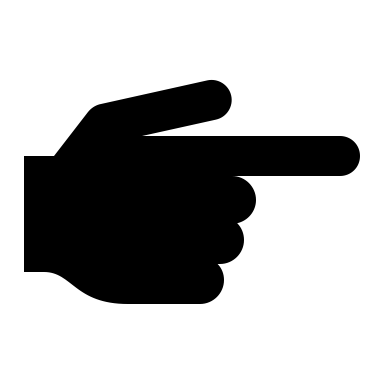 Please download and install the Slido app on all computers you use
Quelle est la fonction d'autocorrelation du bruit blanc?
ⓘ Start presenting to display the poll results on this slide.
Signaux aléatoires stationnaires d’ordre deux
Définition et propriétés
Signaux aléatoires stationnaires d’ordre 2
La plupart des images
deterministe
Signaux aléatoires stationnaires d’ordre deux
Représentation fréquentielle et filtrage
Représentation fréquentielle et filtrage (1)
aléatoire
Ex: 
Bruit blanc = bruit non-corrélé
Quelle sera la densité spectrale?
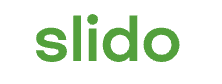 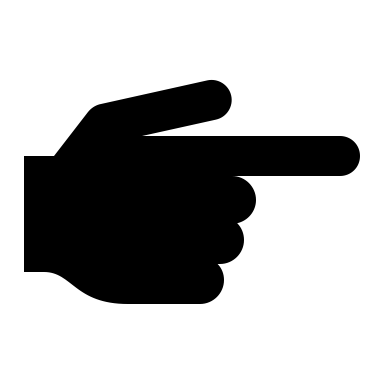 Please download and install the Slido app on all computers you use
Quelle sera la densité spectrale du bruit blanc?
ⓘ Start presenting to display the poll results on this slide.
Signaux aléatoires stationnaires d’ordre deux
Représentation fréquentielle et filtrage
Représentation fréquentielle et filtrage (2)
Rappels: probabilités et signal aléatoire
͏͏Variables aléatoires
Vecteurs aléatoires
Aspects fréquentiels : signaux aléatoires stationnaires d’ordre 2
Estimation
Estimateurs classiques
Caractéristiques des estimateurs
Estimation MAP dans le cas linéaire et gaussien
Position du problème
Estimation: Position du problème
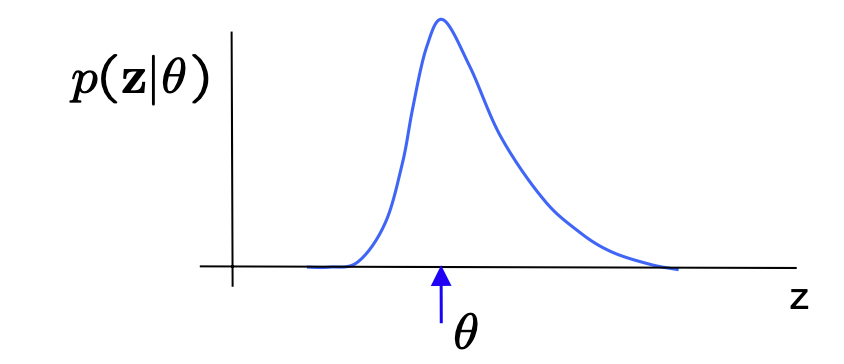 g
f
Vraisemblance:
Rappels: probabilités et signal aléatoire
͏͏Variables aléatoires
Vecteurs aléatoires
Aspects fréquentiels : signaux aléatoires stationnaires d’ordre 2
Estimation
Estimateurs classiques
Caractéristiques des estimateurs
Estimation MAP dans le cas linéaire et gaussien
Méthodologie de l’estimation
Estimateurs classiques
Estimateurs classiques (1)
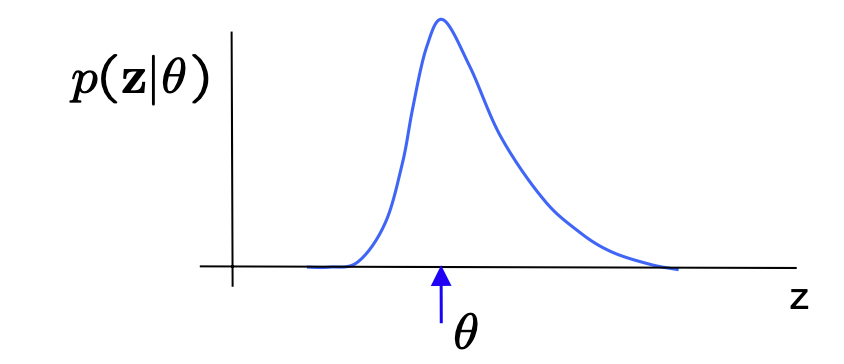 g
f
Fonction de vraisemblance
Méthodologie de l’estimation
Estimateurs classiques
Estimateurs classiques (2)
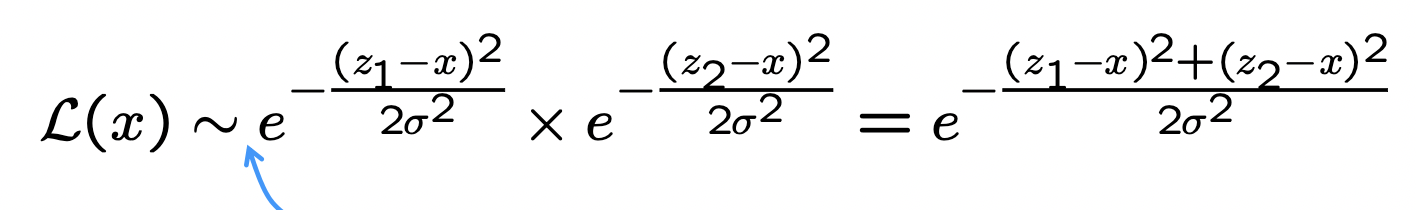 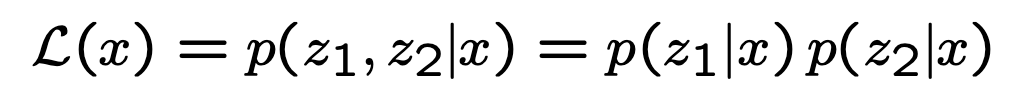 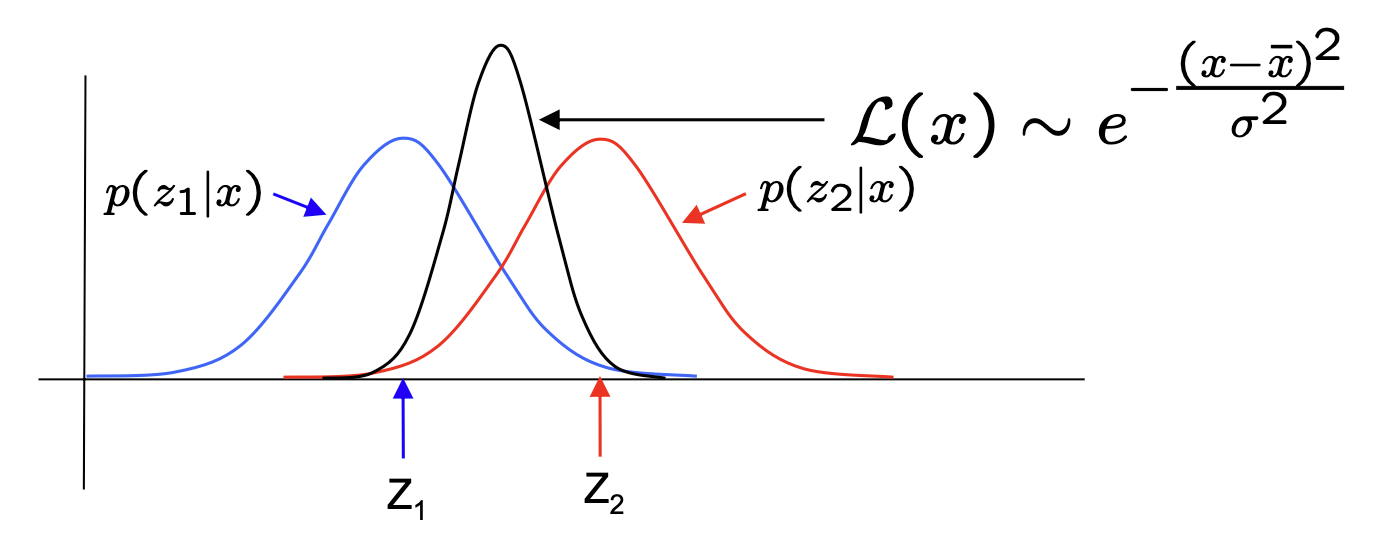 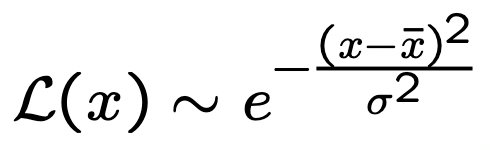 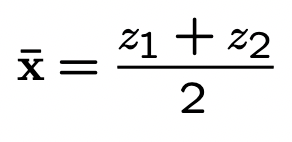 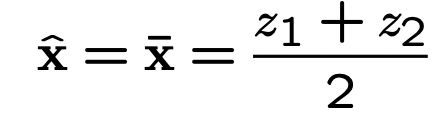 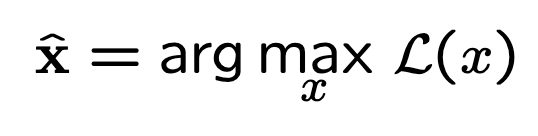 Méthodologie de l’estimation
Estimateurs classiques
Estimateurs classiques (3)
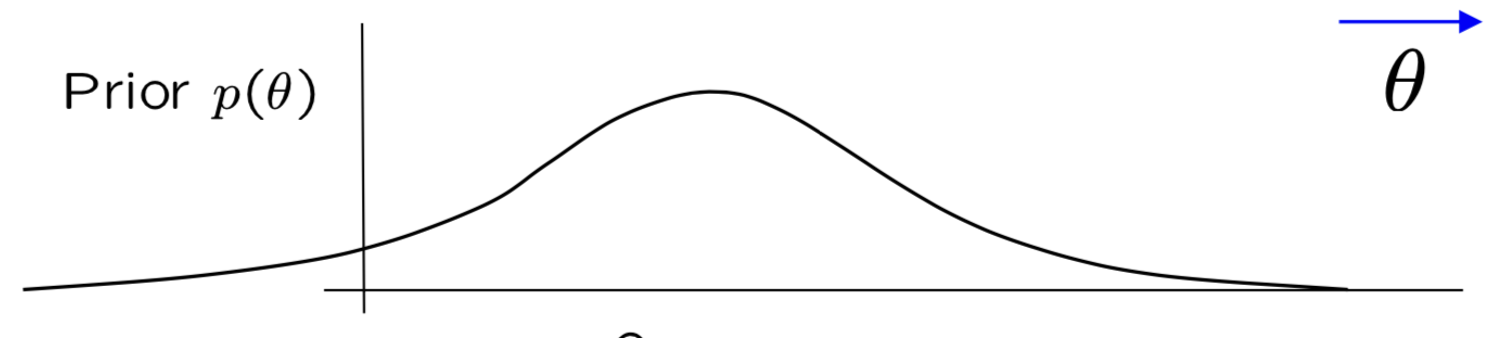 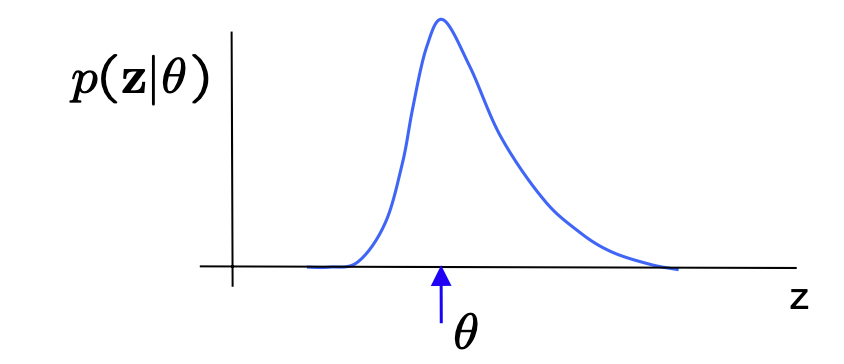 a priori
g
f
a posteriori
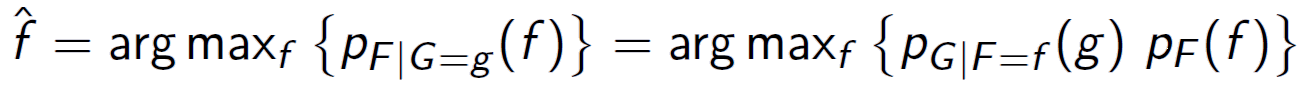 Méthodologie de l’estimation
Estimateurs classiques
Estimateurs classiques (3)
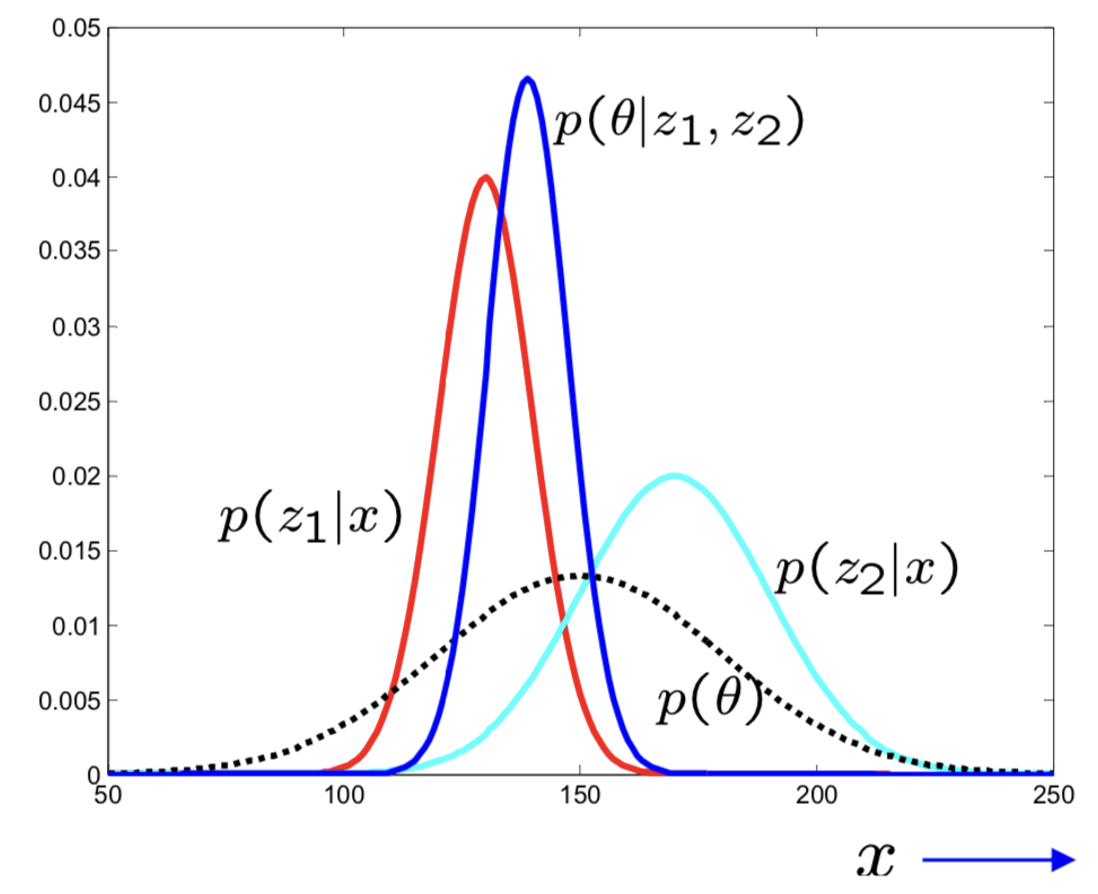 Méthodologie de l’estimation
Estimateurs classiques
Estimateurs classiques (4)
Moyenne a posteriori
Robuste, minimise l’erreur quadratique moyenne 
Interprétation : erreur quadratique moyenne minimale
Mise en oeuvre difficile
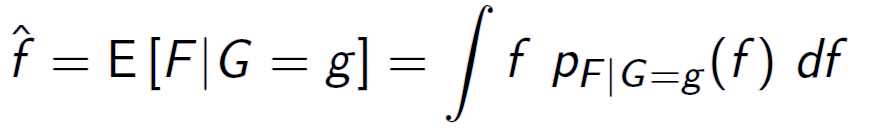 Méthodologie de l’estimation
Estimateurs classiques
Estimateurs classiques (5)
Estimateur linéaire d’erreur quadratique moyenne minimale
                                                (erreur minimale)
Hypothèse gaussienne implicite
Mise en oeuvre par filtre de Kalman ou de Wiener 
Estimateurs empiriques
                                               
 
Qualité de l’estimateur
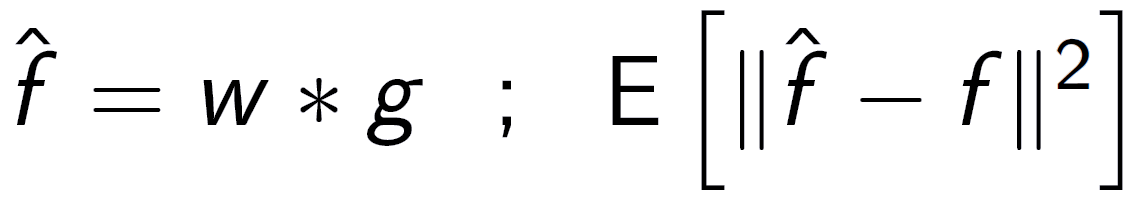 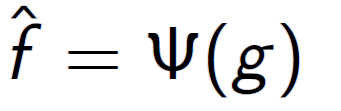 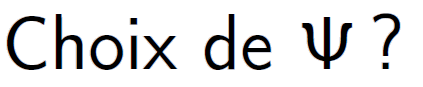 Rappels: probabilités et signal aléatoire
͏͏Variables aléatoires
Vecteurs aléatoires
Aspects fréquentiels : signaux aléatoires stationnaires d’ordre 2
Estimation
Estimateurs classiques
Caractéristiques des estimateurs
Estimation MAP dans le cas linéaire et gaussien
Caractéristiques des estimateurs
Caractéristiques des estimateurs
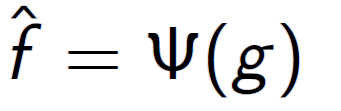 Rappels: probabilités et signal aléatoire
͏͏Variables aléatoires
Vecteurs aléatoires
Aspects fréquentiels : signaux aléatoires stationnaires d’ordre 2
Estimation
Estimateurs classiques
Caractéristiques des estimateurs
Estimation MAP dans le cas linéaire et gaussien
Estimation dans le cas linéaire et gaussien
Estimation MAP dans le cas linéaire et gaussien (1)
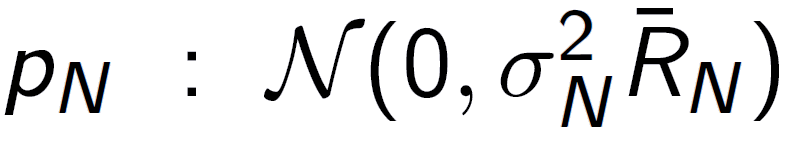 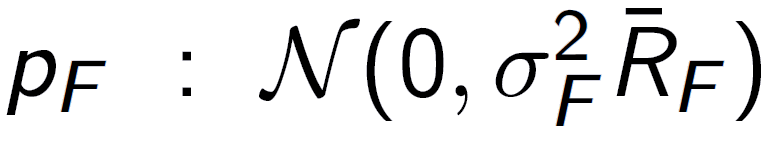 vraisemblance
a priori
a posteriori
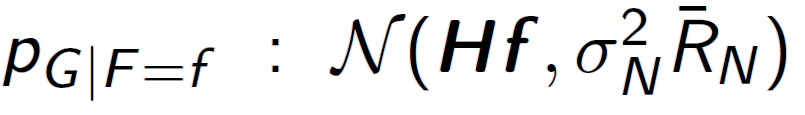 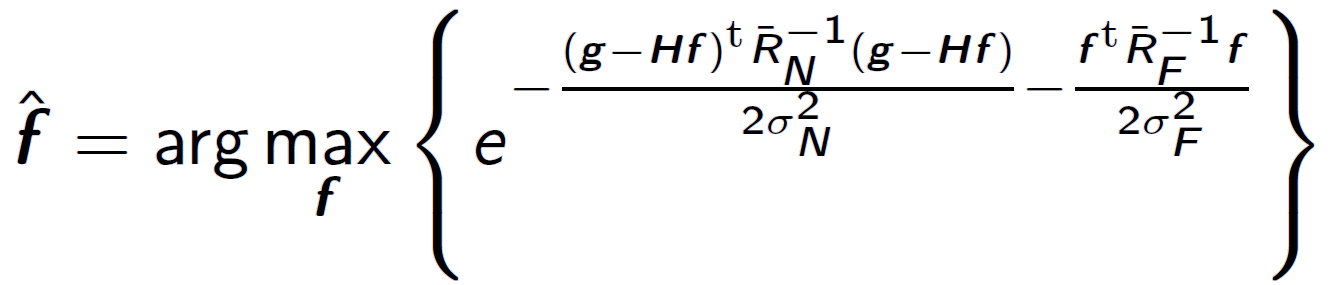 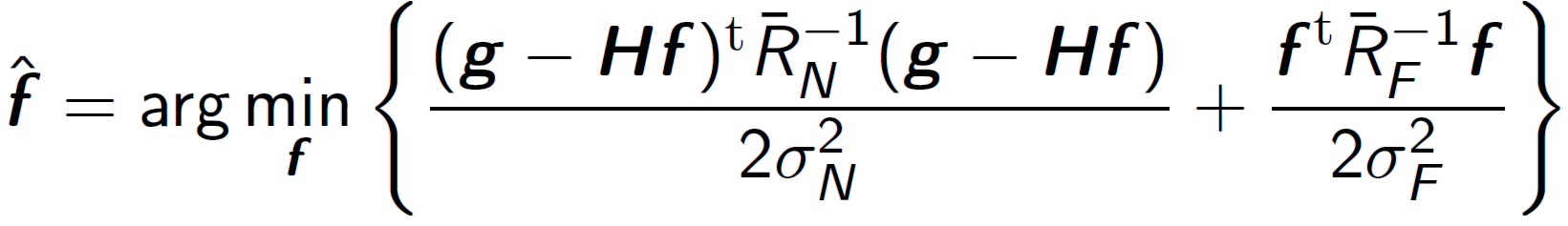 Estimation dans le cas linéaire et gaussien
Estimation MAP dans le cas linéaire et gaussien (2)
Forme de l’estimateur
Estimateur général : 
Si le bruit est blanc : 
Si F est déterministe :  
Deux cas précédents :
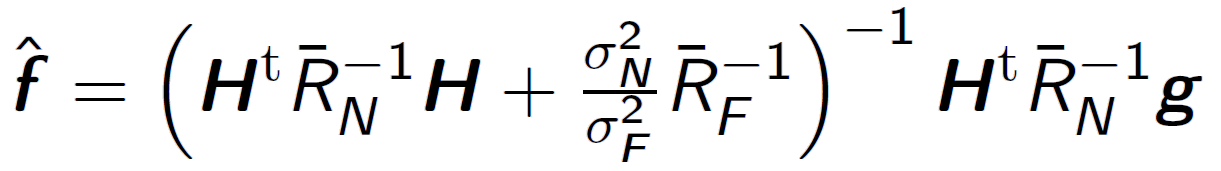 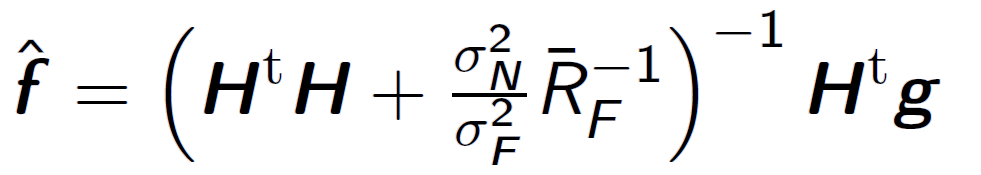 Pas corrélé
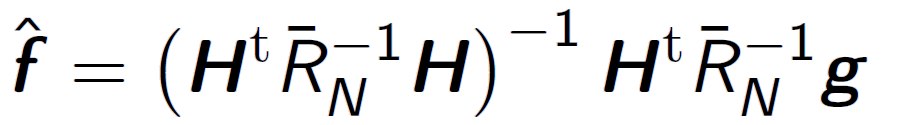 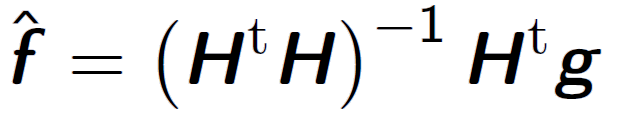 Moindres carrés
Exemple
Usage d’un estimateur MAP dans la TCO
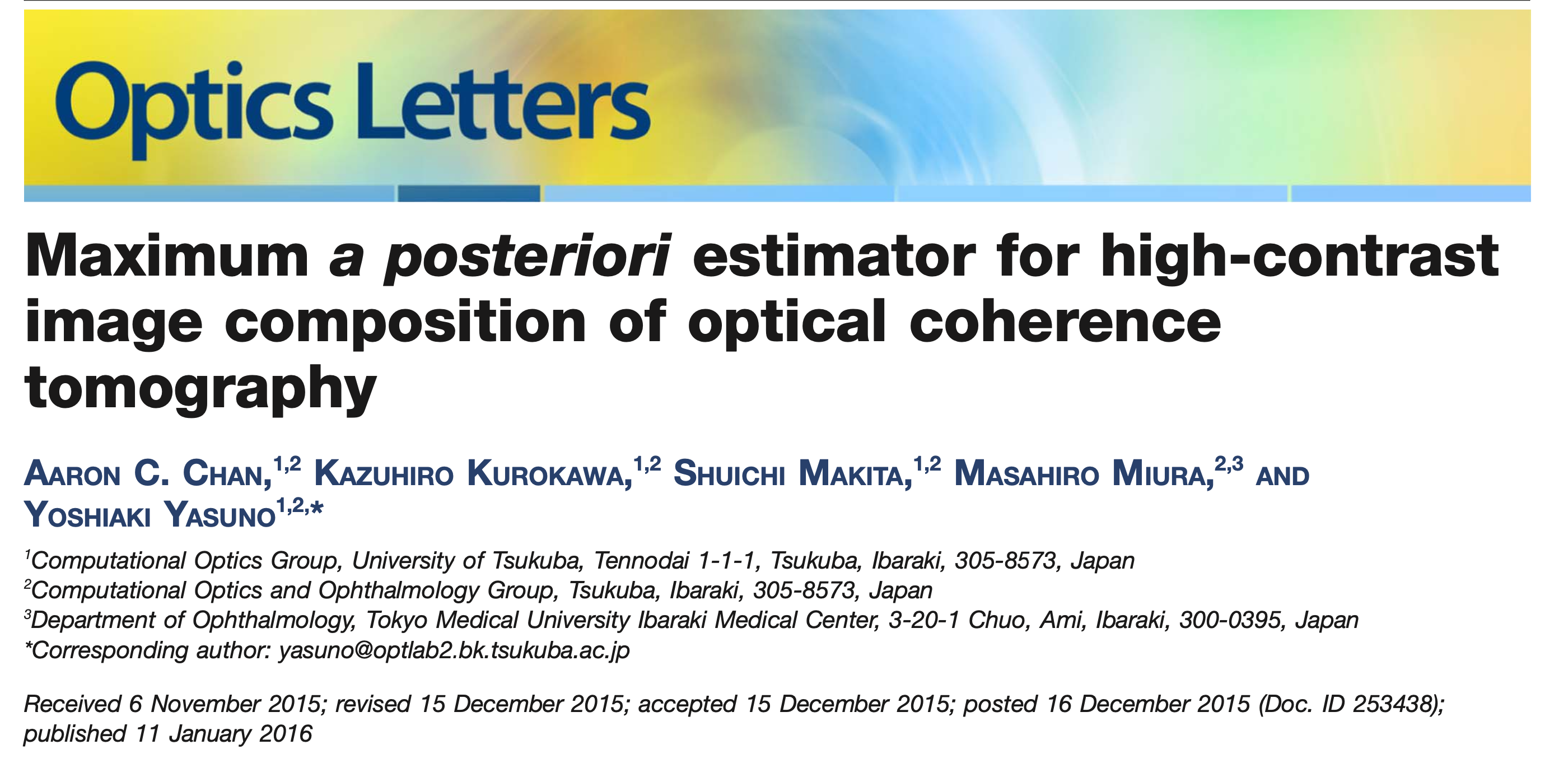 Exemple
Usage d’un estimateur MAP dans la TCO
TCO : modalité permettant la génération d’images a haute résolution de la rétine

Images bruyants qui nécessite des traitements pour les rendre utiles 

Approche commune : moyennage de plusieurs images
Valide pour des signaux qui ont du bruit blanc gaussien additif (BBGA)
Exemple
Usage d’un estimateur MAP dans la TCO
Problème : 
Les signaux TCO sont complexes
Parties réelles et imaginaires: BBGA
On peut seulement mesurer la magnitude qui aura une distribution Ricienne :
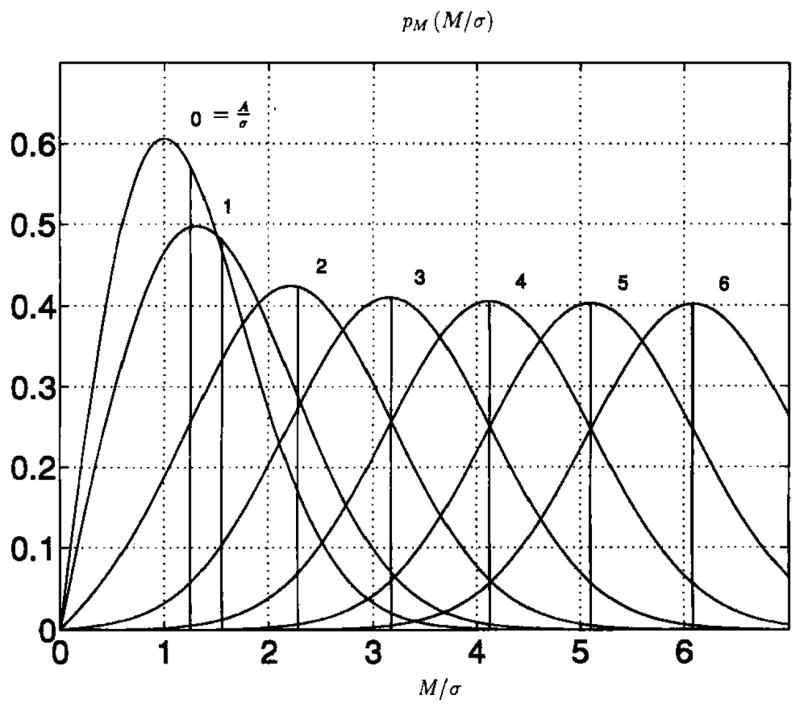 RSB élevé : distribution ~ Gaussienne
RSB bas : distribution asymétrique
Conséquence: régions avec un RSB faible auront un biais positif
Rapport signal/bruit (RSB)
Gudbjartsson, H, and S Patz. “The Rician distribution of noisy MRI data.” Magnetic resonance in medicine vol. 34,6 (1995): 910-4. doi:10.1002/mrm.1910340618
Exemple
Usage d’un estimateur MAP dans la TCO
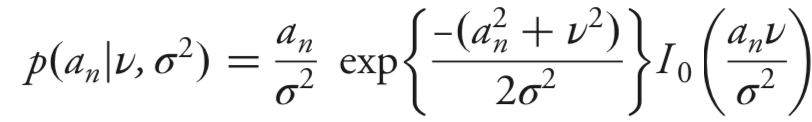 Vraisemblance :
On veut trouver le maximum de cette expression, cela sera l’estimé de la vrai valeur de la magnitude du pixel mesuré
Posteriori :
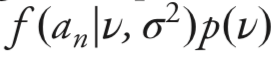 priori
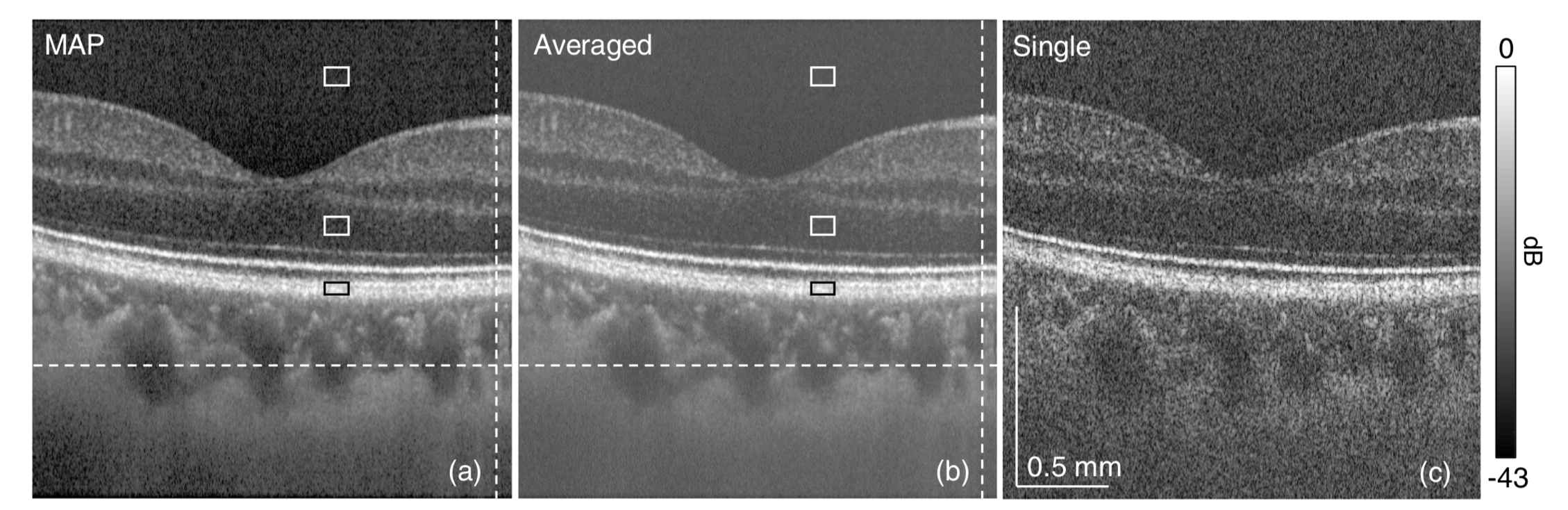